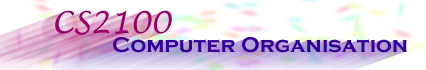 http://www.comp.nus.edu.sg/~cs2100/
Lecture #3b
Data Representation and Number Systems
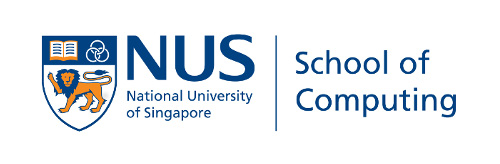 Lecture #2: Overview of C Programming
1 - 2
Questions?
Ask at https://app.sli.do/event/qVCWNryB45Bnh6p2HRfnFG
OR
Scan and ask your questions here! (May be obscured in some slides)
Lecture #3: Data Representation and Number Systems
3
9. ASCII Code (1/3)
ASCII code and Unicode are used to represent characters (‘a’, ‘C’, ‘?’, ‘\0’, etc.) 
ASCII
American Standard Code for Information Interchange
7 bits, plus 1 parity bit (odd or even parity)
‘A’: 1000001 (or 6510)
Lecture #3: Data Representation and Number Systems
4
9. ASCII Code (2/3)
ASCII table
Lecture #3: Data Representation and Number Systems
5
9. ASCII Code (3/3)
(Slide 5 in lecture 3a)
As an ‘int’, it is 70
01000110
As a ‘char’, it is ‘F’
Integers (0 to 127) and characters are ‘somewhat’ interchangeable in C
CharAndInt.c
int num = 65;
char ch = 'F';

printf("num (in %%d) = %d\n", num);
printf("num (in %%c) = %c\n", num);
printf("\n");

printf("ch (in %%c) = %c\n", ch);
printf("ch (in %%d) = %d\n", ch);
num (in %d) = 65
num (in %c) = A
ch (in %c) = F
ch (in %d) = 70

Lecture #3: Data Representation and Number Systems
6
Past-Year’s Exam Question!
PastYearQn.c
int i, n = 2147483640;
for (i=1; i<=10; i++) {
    n = n + 1;
} 
printf("n = %d\n", n);
What is the output of the above code when run on sunfire?
Is it 2147483650?
Lecture #3: Data Representation and Number Systems
7
10. Negative Numbers
Unsigned numbers: only non-negative values
Signed numbers: include all values (positive and negative)
There are 3 common representations for signed binary numbers:
Sign-and-Magnitude
1s Complement
2s Complement
magnitude
sign
Lecture #3: Data Representation and Number Systems
8
10.1 Sign-and-Magnitude (1/3)
The sign is represented by a ‘sign bit’
0 for +
1 for -
Eg: a 1-bit sign and 7-bit magnitude format.
00110100  +1101002 =  +5210
10010011  -100112 =  -1910
Lecture #3: Data Representation and Number Systems
9
10.1 Sign-and-Magnitude (2/3)
Largest value: 		01111111 = +12710
Smallest value: 	11111111 = -12710
Zeros:			00000000 = +010				10000000 = -010
Range (for 8-bit): -12710 to +12710
Question: 
For an n-bit sign-and-magnitude representation, what is the range of values that can be represented?
Lecture #3: Data Representation and Number Systems
10
10.1 Sign-and-Magnitude (3/3)
To negate a number, just invert the sign bit.
Examples:
How to negate 00100001sm (decimal 33)?Answer: 10100001sm (decimal -33)
How to negate 10000101sm (decimal -5)?Answer: 00000101sm (decimal +5)
Lecture #3: Data Representation and Number Systems
11
10.2 1s Complement (1/3)
Given a number x which can be expressed as an n-bit binary number, its negated value can be obtained in 1s-complement representation using:
			-x = 2n – x – 1
Example: With an 8-bit number 00001100 (or 1210), its negated value expressed in 1s-complement is:
	-000011002 	= 28 – 12 – 1 (calculation done in decimal)			= 243			= 111100111s 
	(This means that -1210 is written as 11110011 in 1s-complement representation.)
Lecture #3: Data Representation and Number Systems
12
10.2 1s Complement (2/3)
Technique to negate a value: invert all the bits.
Largest value: 		01111111 = +12710
Smallest value: 	10000000 = -12710
Zeros:			00000000 = +010				11111111 = -010
Range (for 8 bits): -12710 to +12710
Range (for n bits): -(2n-1 – 1) to 2n-1 – 1 
The most significant bit (MSB) still represents the sign: 0 for positive, 1 for negative.
Lecture #3: Data Representation and Number Systems
13
10.2 1s Complement (3/3)
Examples (assuming 8-bit):
		(14)10  = (00001110)2 = (00001110)1s
	 	-(14)10 = -(00001110)2 = (11110001)1s 
		-(80)10 = -( ? )2 = ( ? )1s
Lecture #3: Data Representation and Number Systems
14
10.3 2s Complement (1/3)
Given a number x which can be expressed as an n-bit binary number, its negated value can be obtained in 2s-complement representation using:
			-x = 2n – x
Example: With an 8-bit number 00001100 (or 1210), its negated value expressed in 2s-complement is:
	-000011002 	= 28 – 12 (calculation done in decimal)			= 244			= 111101002s 
	(This means that -1210 is written as 11110100 in 2s-complement representation.)
Lecture #3: Data Representation and Number Systems
15
10.3 2s Complement (2/3)
Technique to negate a value: invert all the bits, then add 1.
Largest value: 		01111111 = +12710
Smallest value: 	10000000 = -12810
Zero:			00000000 = +010
Range (for 8 bits): -12810 to +12710
Range (for n bits): -2n-1 to 2n-1 – 1 
The most significant bit (MSB) still represents the sign: 0 for positive, 1 for negative.
Lecture #3: Data Representation and Number Systems
16
10.3 2s Complement (3/3)
Examples (assuming 8-bit):
		(14)10  = (00001110)2 = (00001110)2s
	 	-(14)10 = -(00001110)2 = (11110010)2s 
		-(80)10 = -( ? )2 = ( ? )2s
Compare with slide 13.
1s complement:
		(14)10  = (00001110)2 = (00001110)1s
	 	-(14)10 = -(00001110)2 = (11110001)1s
Lecture #3: Data Representation and Number Systems
17
Important!
10.4 Comparisons
4-bit system
Positive values		Negative values
Lecture #3: Data Representation and Number Systems
18
Past-Year’s Exam Question! (Answer)
PastYearQn.c
int i, n = 2147483640;
for (i=1; i<=10; i++) {
    n = n + 1;
} 
printf("n = %d\n", n);
What is the output of the above code when run on sunfire?
Is it 2147483650?

1st iteration: n = 2147483641
7th iteration: n = 2147483647
int type in sunfire takes up 4 bytes (32 bits) and uses 2s complement
Largest positive integer = 231 – 1 =  2147483647
01111 ……. 1111111111
+ 1
10000…….0000000000
8th iteration: n = -2147483648
9th iteration: n = -2147483647
10th iteration: n = -2147483646

Lecture #3: Data Representation and Number Systems
19
10.5 Complement on Fractions
We can extend the idea of complement on fractions.
Examples:
Negate 0101.01 in 1s-complementAnswer: 1010.10
Negate 111000.101 in 1s-complementAnswer: 000111.010
Negate 0101.01 in 2s-complementAnswer: 1010.11
Lecture #2: Overview of C Programming
1 - 20
Quiz
Please complete the “CS2100 C Number Systems Quiz 2” in Canvas.
Access via the “Quizzes” tool in the left toolbar and select the quiz on  the right side of the screen.
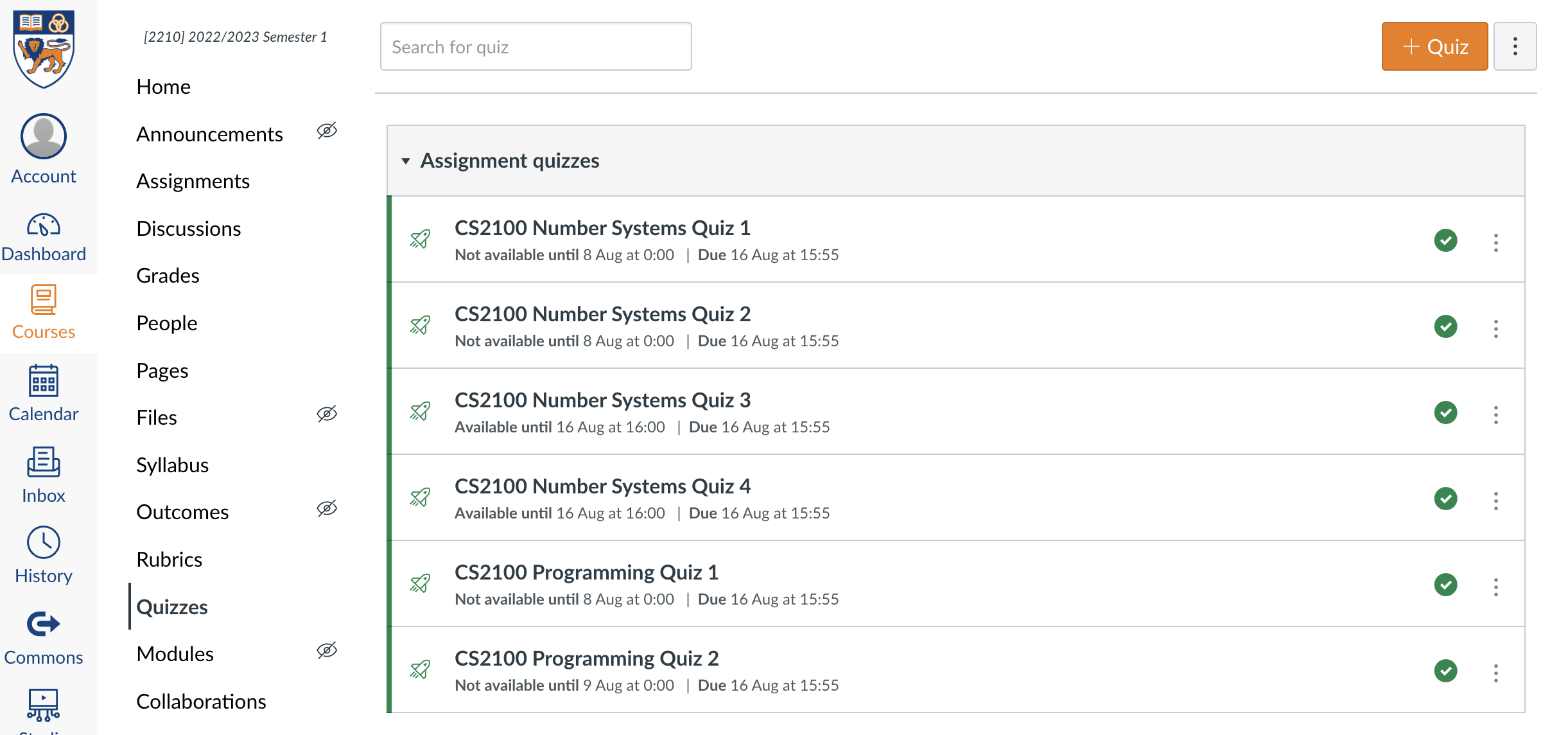 Lecture #3: Data Representation and Number Systems
21
End of File